Informationsveranstaltung am 21.11.2019
Sanierung der Würmstraßein Hildrizhausen
Vorstellung und Beschreibung der geplanten Maßnahmen
2020
IBB Wörn Ingenieure GmbH, Schulstr. 25, 71139 Ehningen, Tel. 07034/61970, info@ibb-woern.de
Betroffenes Gebiet
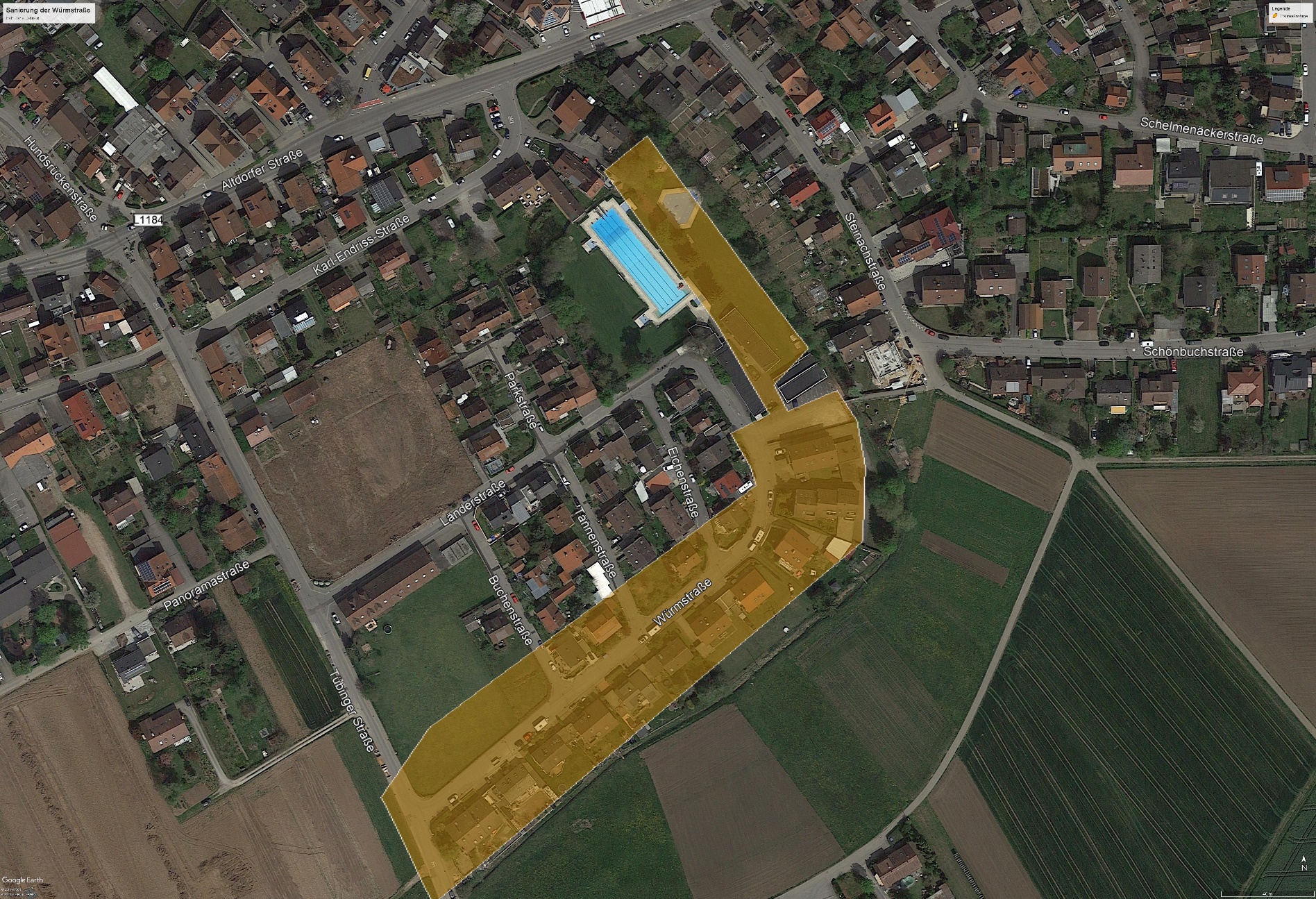 IBB Wörn Ingenieure GmbH, Schulstr. 25, 71139 Ehningen, Tel. 07034/61970, info@ibb-woern.de
Vorgesehene Maßnahmen:
Kanalisation:		Erneuerung des Mischwasserkanals aufgrund von Schäden			Verbesserung der hydraulischen Situation
			
			Erneuerung der Hausanschlussleitungen bis zur 
			Grundstücksgrenze
Wasserleitung:	Erneuerung der Wasserhauptleitung

			Erneuerung der Hausanschlussleitungen bis zur 
			Grundstücksgrenze
IBB Wörn Ingenieure GmbH, Schulstr. 25, 71139 Ehningen, Tel. 07034/61970, info@ibb-woern.de
Vorgesehene Maßnahmen:
Straßenbau:		Erneuerung des gesamten Fahrbahn- und Gehwegaufbaus
			
			Angleichung der Anschlussbereiche der Hofzufahrten (falls 
			erforderlich)
Straßenbeleuchtung:	Erneuerung der Straßenbeleuchtung (LED)
IBB Wörn Ingenieure GmbH, Schulstr. 25, 71139 Ehningen, Tel. 07034/61970, info@ibb-woern.de
Vorgesehene Maßnahmen (beauftragt durch Netze BW):
Gasversorgung:	Verlegung einer Erdgas-Leitung 

			Angebot zur Neuerstellung von Gashausanschlüssen
Stromversorgung:	Verlegung eines Niederspannungsnetzes im 				Gehwegbereich

			Anbindung aller Gebäude an die Erdverkabelung	
	
			nach Abschluss aller Umbauarbeiten in den Gebäuden:
			Rückbau der Freileitung und Dachständer
IBB Wörn Ingenieure GmbH, Schulstr. 25, 71139 Ehningen, Tel. 07034/61970, info@ibb-woern.de
Vorgesehene Maßnahmen (Sonstige):
Breitbandverrohrung:	Evtl. Vorbereitung eines Leerrohrnetzes für eine	
				Anbindung an ein Glasfasernetz
				(Gespräche mit Telekom laufen)
IBB Wörn Ingenieure GmbH, Schulstr. 25, 71139 Ehningen, Tel. 07034/61970, info@ibb-woern.de
Empfohlene Maßnahmen (Privat), diese Maßnahmen sind privatrechtlich zwischen Baufirma und Anwohner zu vereinbaren:
Kanalisation:		Erneuerung des Kanalhausanschlusses auf dem 					Privatgrundstück bei Schädigung oder bekannten 				Problemen 

			Einbau eines Hauskontrollschachtes
			Einbau einer Rückstauklappe
	
Wasserleitung:	Erneuerung des Wasserhausanschlusses auf dem 				Privatgrundstück bei Schädigung oder bekannten 				Problemen bzw. bei Guss- /Stahl- oder PE-hart –Material


Hofflächen:		Einbau einer Hofentwässerung 

			Erneuerung der Hofflächen
IBB Wörn Ingenieure GmbH, Schulstr. 25, 71139 Ehningen, Tel. 07034/61970, info@ibb-woern.de
Ausbauquerschnitt:
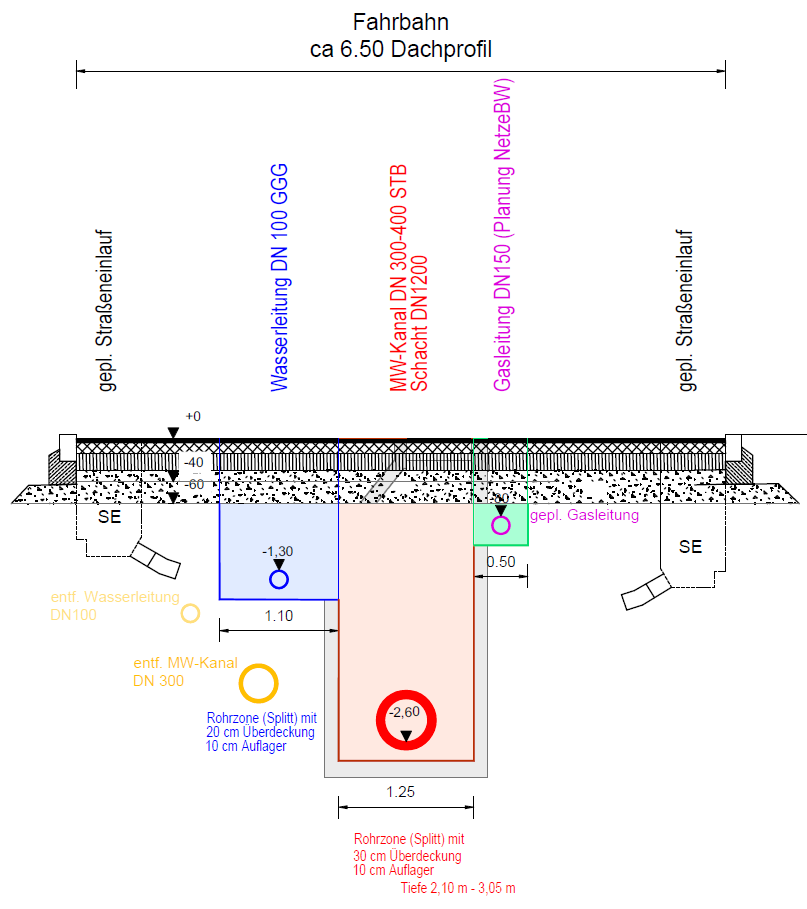 IBB Wörn Ingenieure GmbH, Schulstr. 25, 71139 Ehningen, Tel. 07034/61970, info@ibb-woern.de
Vorgesehener Bauablauf:
Kanalisation			Tiefbau in Abschnitten von ca. 50 – 80 m
Wasserleitung, Gasleitung:		Zufahrt zu den Grundstücken nicht bzw. 					eingeschränkt möglich
				Wiederherstellung prov. Schotterfahrbahn
				Dauer ca. 3 Wochen je Abschnitt

Kabelarbeiten:			Tiefbau in Abschnitten von ca. 150 – 200 m
				Zufahrt zu den Grundstücken nicht bzw. 					eingeschränkt möglich
				Dauer ca. 3 Wochen je Abschitt

Straßenbauarbeiten:		Bordsteine, Fahrbahn, Gehweg, Pflasterflächen
				in Abschnitten von ca. 150 – 200 m
				Zufahrt zu den Grundstücken nicht bzw. 
				eingeschränkt möglich
				Dauer ca. 4 Wochen je Abschnitt
IBB Wörn Ingenieure GmbH, Schulstr. 25, 71139 Ehningen, Tel. 07034/61970, info@ibb-woern.de
Sonstiges:
Müllabfuhr:			Bei rechtzeitiger Bereitstellung werden die 
				Mülleimer  durch die Baufirma außerhalb des 					Baufeldes transportiert. Der Rücktransport sollte 					in Eigenleistung erfolgen (Zuordnung ?)

Notdienste / Feuerwehr:		Die Notdienste und Feuerwehr werden im 					Rahmen der verkehrsrechtlichen Anordnung über 
				die Maßnahme informiert. Ggfls. finden Vorort-
				Termine statt. 

Wassernotversorgung:		Für die Dauer der Baumaßnahme wird eine 					Wassernotversorgung aufgebaut. Der 						Wasserbezug ist in dieser Zeit kostenfrei 


Beweissicherung:			Die Gemeinde beauftragt eine Beweissicherung 					der angrenzenden Gebäude. Sie werden vorab 
				informiert.
IBB Wörn Ingenieure GmbH, Schulstr. 25, 71139 Ehningen, Tel. 07034/61970, info@ibb-woern.de
Hecken / Sträucher:	Für den Asphalteinbau auf dem Gehweg ist es 
			erforderlich, dass Hecken und Sträucher auf voller 
			Höhe bis hinter die Grenze zurückgeschnitten 
			werden.  Ansonsten kann es zu Schädigungen der 
			Pflanzen und mangelhaftem Asphalteinbau kommen.
Anmerkung:
Scheuen Sie sich nicht, den Bauleiter oder den Vorarbeiter vor Ort anzusprechen, falls Fragen auftauchen oder in Ihrem Fall besondere Gegebenheiten zu beachten sind.

Die Maßnahme dient der Versorgungssicherheit Ihres Gebäudes und Ihrer Familie für die nächsten Jahrzehnte. Wir werden uns bemühen, die Beeinträchtigungen so gering als möglich zu halten und hoffen auf Ihr Verständnis.
IBB Wörn Ingenieure GmbH, Schulstr. 25, 71139 Ehningen, Tel. 07034/61970, info@ibb-woern.de